Sales | Respond to an RFP
Copilot for Sales (includes Copilot for Microsoft 365) / studio plugins)
Customize
Close rate
Opportunities pursued
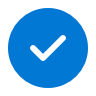 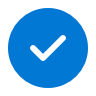 Value benefit
KPIs impacted
Revenue growth
Employee Experience
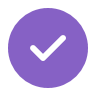 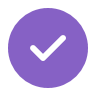 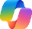 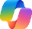 Copilot 
+Copilot Studio
Copilot
+Copilot for Sales
1. Review the RFP
2. Gather customer information
3. Research responses
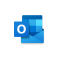 Copilot in Outlook
+ Copilot for Sales
Use Microsoft Copilot in Word to summarize the RFP and generate a list of required items sorted by category.
Prompt Copilot1 to summarize the information from the customer’s website and annual reports. Use Copilot2 to provide a summary of the opportunity, pulling in CRM insights with Copilot for Sales.
Prompt Copilot2 for responses to RFP questions, enhanced with a custom RFP repository built with Copilot Studio.
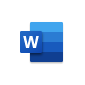 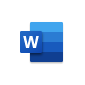 Copilot in Word
Copilot in Word
Get started quickly by skipping over non-essential portions of the RFP.
Rapidly pulling information such as IT spending changes and new product releases from lengthy documents can save time.
Using defined content to answer customer questions ensures accuracy of the responses.
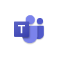 Copilot in Teams
6. Communicate response
5. Revise responses
4. Review with team
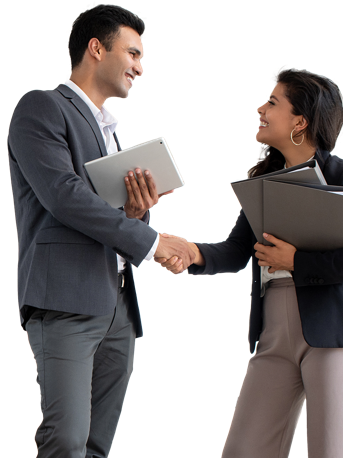 Prompt Copilot in Outlook to draft an email to the customer with a summary the RFP response. Copilot for Sales includes relevant CRM details like product information in the email.
Use Copilot in Word to revise the document to make it more compelling.
Copilot in Teams generates a list of talking points, questions, and ideas during the meeting with your team.
Quickly create professional emails that are concise and more likely to be read and can lead to higher close rates.
Quickly make responses more readable to improve the quality of the RFP response.
Don’t miss any updates by asking Copilot for all the suggestions made during the meeting.
1Access Copilot at copilot.microsoft.com or the Microsoft Copilot mobile app and set toggle to “Web”.
2Access Copilot at copilot.microsoft.com, the Microsoft Copilot mobile app, or the Copilot app in Teams, and set toggle to “Work”.